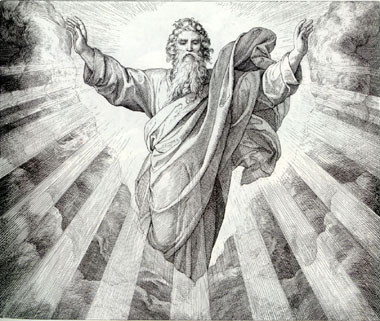 Світоглядні та наукові погляди 
на походження життя
Біологія
9 клас
Гіпотеза креаціонізму.
2.1
Креаціоністська гіпотеза
Цієї гіпотези дотримуються послідовники
майже всіх найпоширеніших релігійних вірувань.
 Її основне положення: 
усе існуюче у Всесвіті, у тому числі життя,
     було створене в минулому єдиною
     Силою – Творцем.

Організми, що населяють сьогодні Землю,
      не мають родинних зв’язків і походять 
      від створених окремо основних груп живих істот.

 Створені живі істоти були досконалими і, за деякими віруваннями, можуть змінюватися в певних межах.
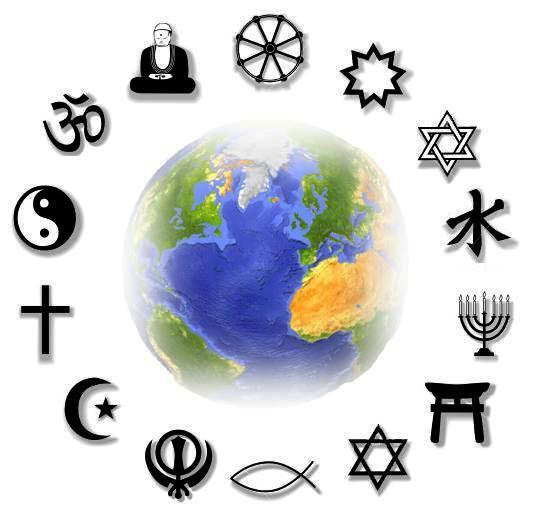 4.4
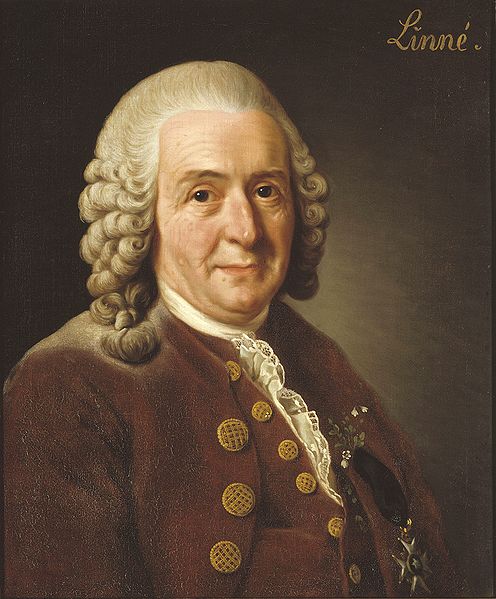 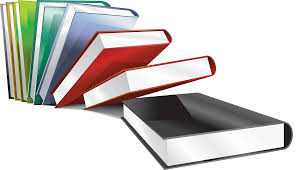 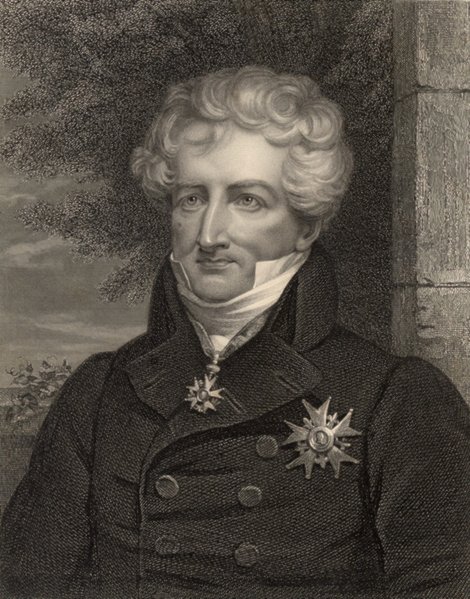 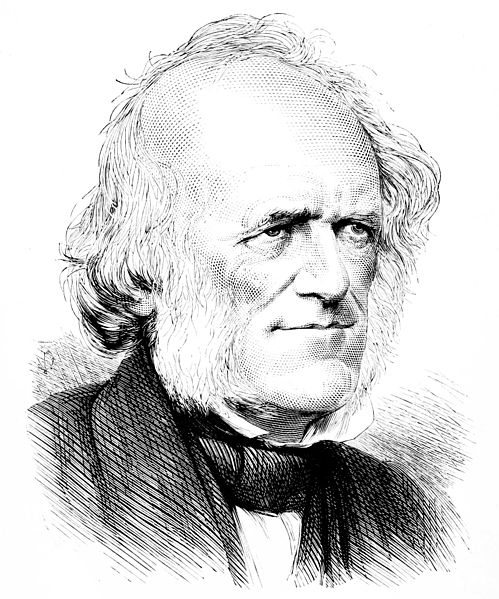 Жорж  Леопольд Кюв‘є
Карл Лінней
Чарльз
 Лайель
Креаціоністами були такі видатні біологи